You have 1 minute to guess as many of the words or phrases on the flashcard as you can. 

You can pass on ones you don’t know, but you will forfeit that point.

Now nominate 1 person from your team who will stand at the front of the room and guess their team mates’ clues.

Good luck!
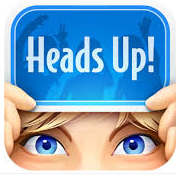 Team 1: Practice
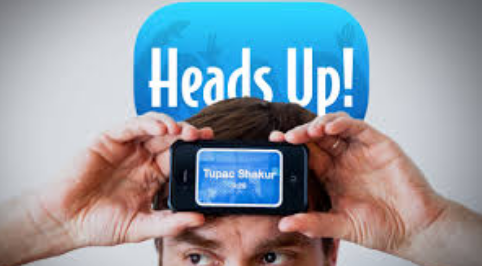 Team 2: Practice
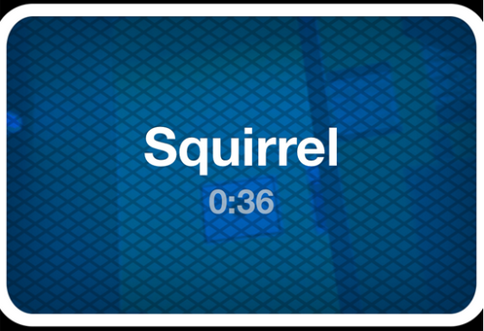 Team 3: Practice
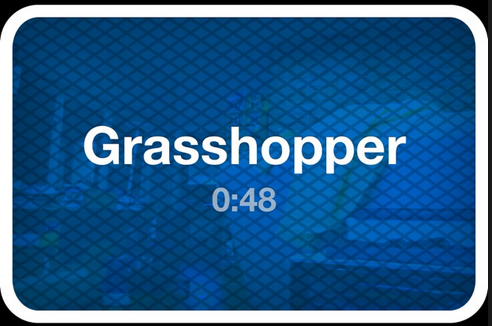 Team 4: Practice
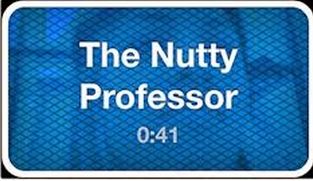 Team 5: Practice
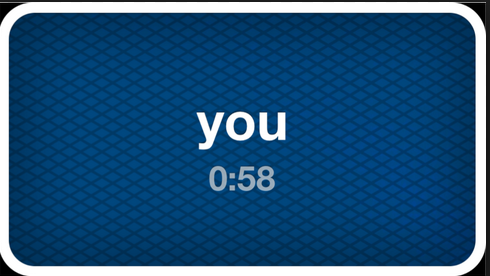 ELEMENTS 

VOCABULARY

BLAST FROM THE PAST
ELEMENTS
Guess the name of the Element
As
Cu
Kr
Xe
Hg
Pb
Ni
Au
[Speaker Notes: Uber
 
Cut the rope
 
Breakfast at Tiffany’s
 
Elf
 
Lord of the Flies
 
House
 
Pride and Prejudice
 
Pretty Little Liars
 
Of Mice and Men
 
 Microsoft Office]
O
Na
Li
He
Cl
Fe
N
I
Mg
S
Ar
Ne
P
Si
Pt
Al
Rn
K
B
Ca
Be
F
U
Zn
Tl
Sn
Co
Pu
Ag
VOCABULARY
Atomic #
Atomic Symbol
Anion
Atomic Name
Neutrons
Atomic Mass/Weight
Subatomic Particles
Valence
Family/Group
Ion
Protons
Period
Electrons
Bohr Diagram
Periodic Table
Cation
Isotope
Element
Atom
Nucleus
Lewis Dot Structure
BLAST FROM THE PAST
Time for a refresher 
Boiling Point
MASS
MATTER
MALLEABILITY
PHASE
PHYSICAL CHANGE
SATURATION
SOLUBILITY
SOLUTE
SOLVENT
EVAPORATION
CONDUCTIVITY
PHYSICAL PROPERTIES
REACTIVITY
CHEMICAL CHANGE
CHEMICAL PROPERTY
DENSITY